CÁC  THẦY CÔ
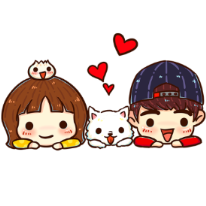 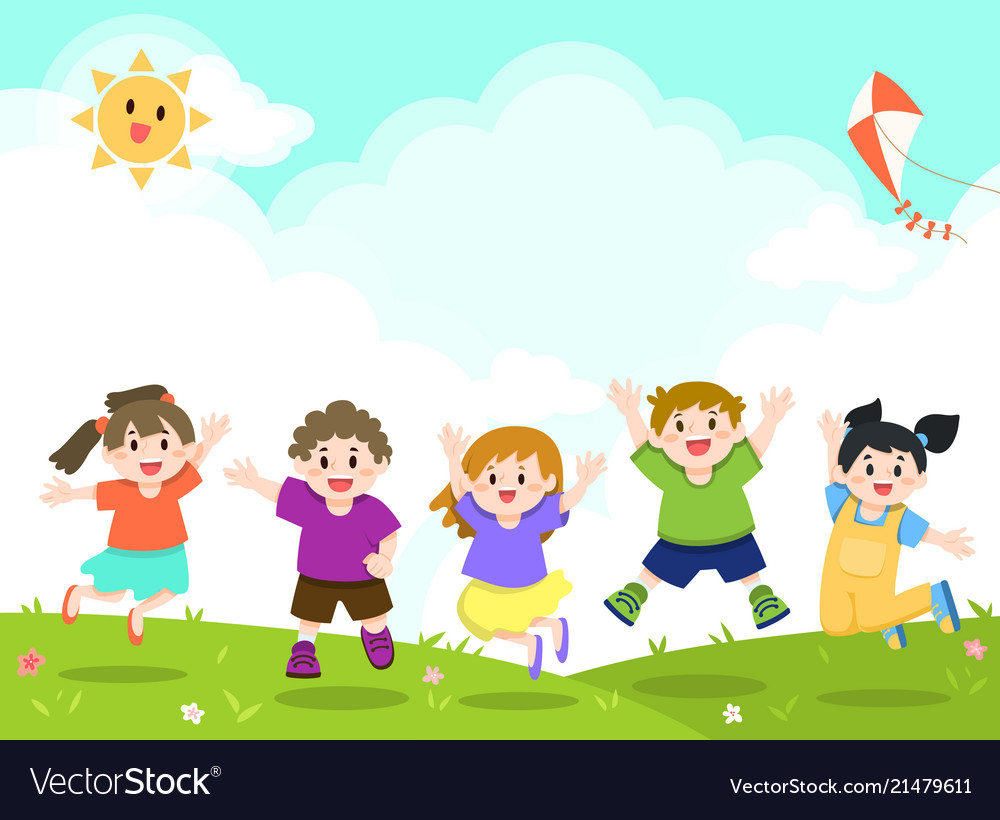 CHÀO MỪNG
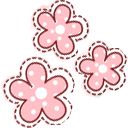 TỚI DỰ GIỜ THĂM LỚP 3A6
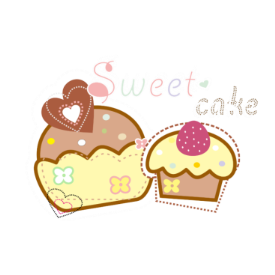 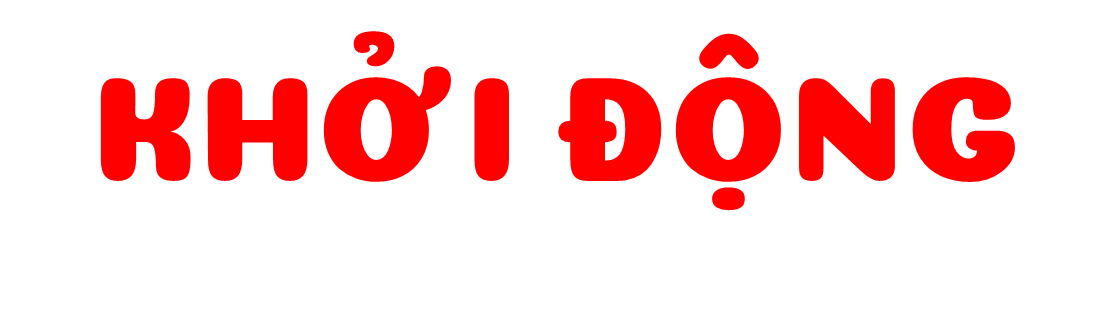 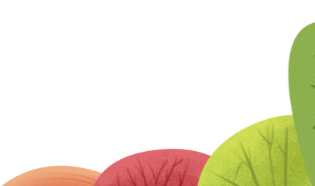 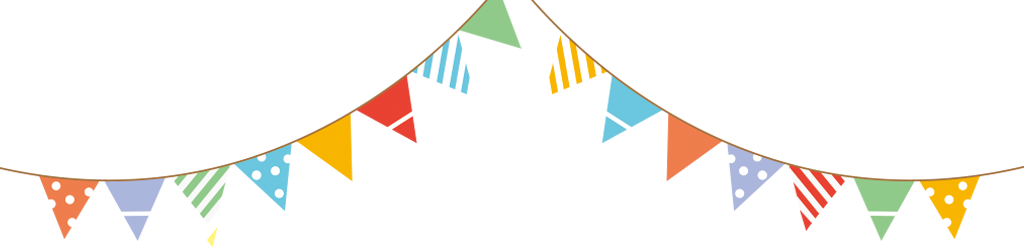 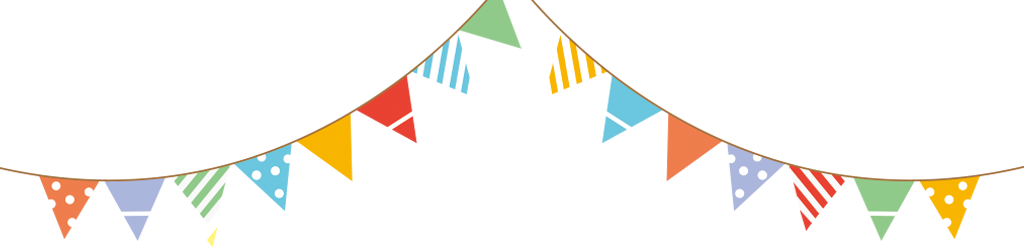 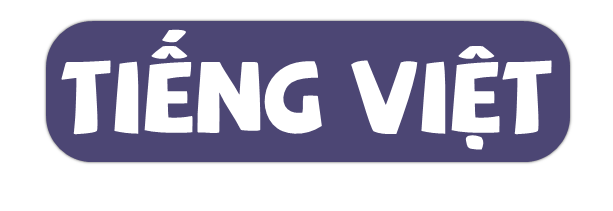 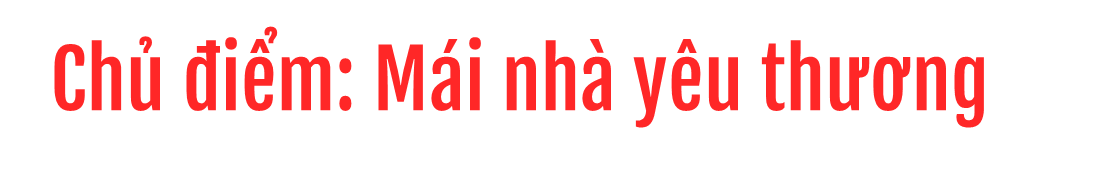 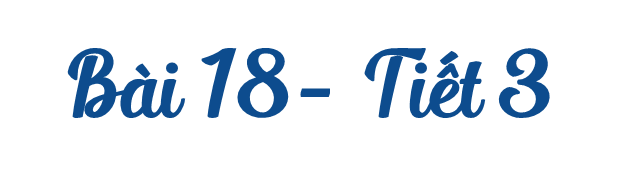 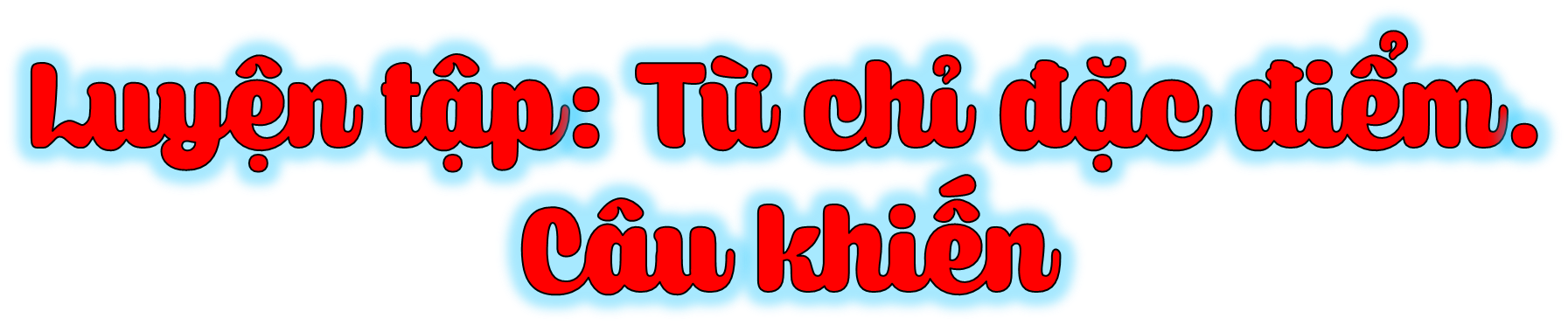 1. Tìm từ chỉ đặc điểm có trong đoạn thơ dưới đây
Có một giờ Văn như thế
Lớp em im phắc lặng nghe
Bài “Mẹ vắng nhà ngày bão”
Cô giảng miệt mài say mê.
Ai cũng nghĩ đến mẹ mình
Dịu dàng, đảm đang, tần tảo
Ai cũng thương thương bố mình
Vụng về chăm con ngày bão.
(Nguyễn Thị Mai)
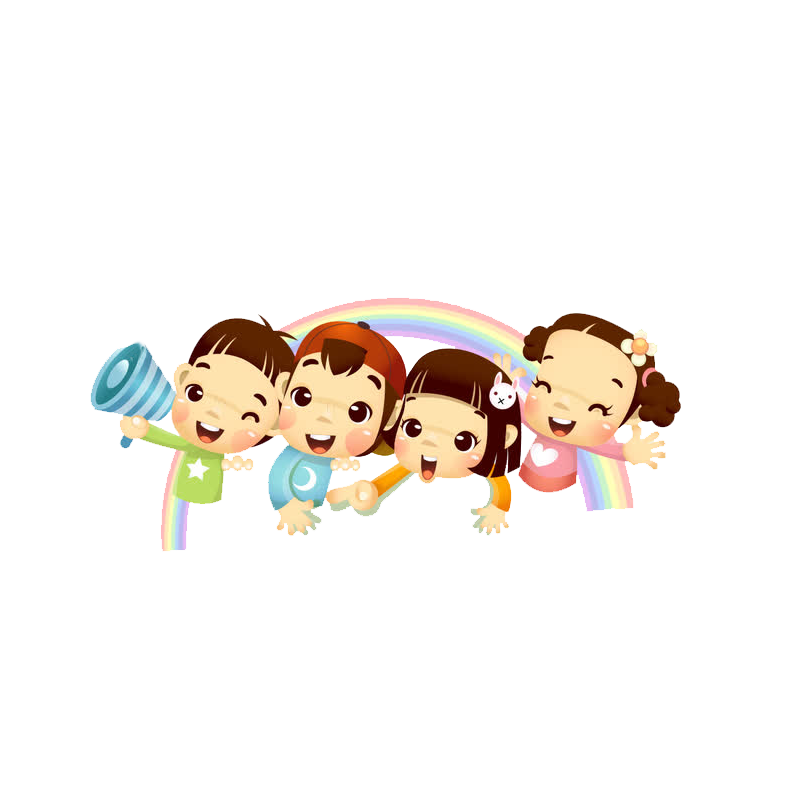 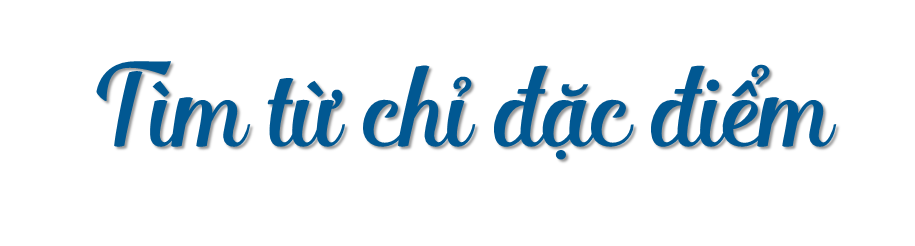 1 phút
1. Tìm từ chỉ đặc điểm có trong đoạn thơ dưới đây
Ai cũng nghĩ đến mẹ mình
Dịu dàng, đảm đang, tần tảo
Ai cũng thương thương bố mình
Vụng về chăm con ngày bão.
(Nguyễn Thị Mai)
Có một giờ Văn như thế
Lớp em im phắc lặng nghe
Bài “Mẹ vắng nhà ngày bão”
Cô giảng miệt mài say mê.
1. Tìm từ chỉ đặc điểm có trong đoạn thơ dưới đây
Ai cũng nghĩ đến mẹ mình
Dịu dàng, đảm đang, tần tảo
Ai cũng thương thương bố mình
Vụng về chăm con ngày bão.
(Nguyễn Thị Mai)
Có một giờ Văn như thế
Lớp em im phắc lặng nghe
Bài “Mẹ vắng nhà ngày bão”
Cô giảng miệt mài say mê.
Vụng về: không thạo, không quen việc
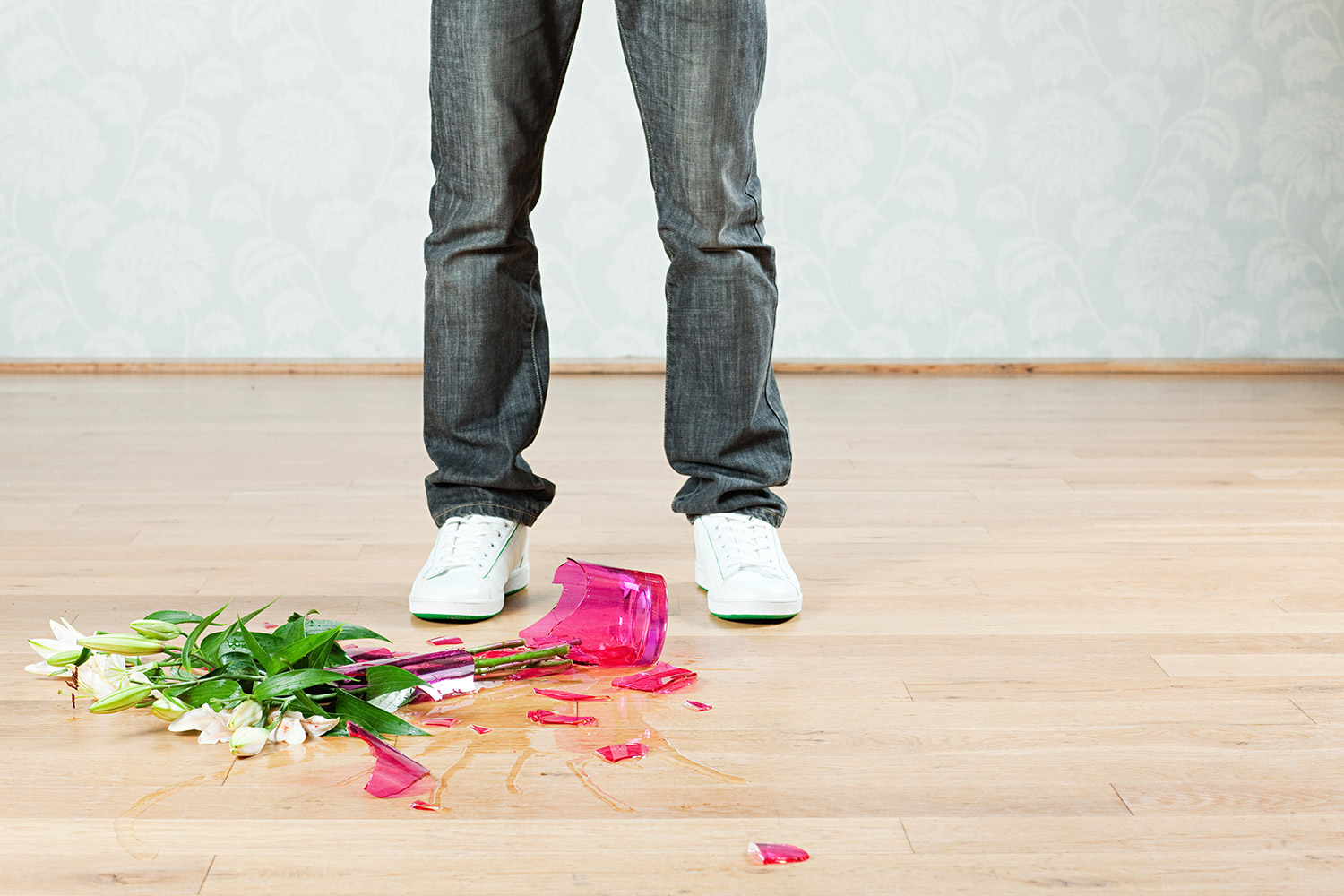 Tần tảo: thường nói về người phụ nữ làm việc vất vả, chăm lo cho gia đình
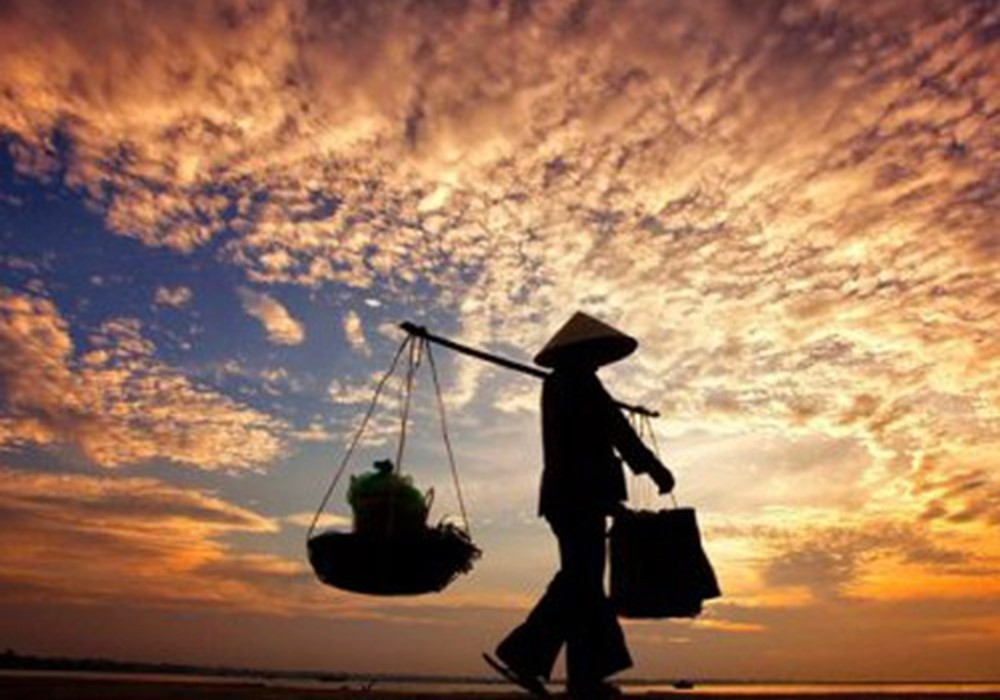 Đảm đang: giỏi giang, biết gánh vác nhiều công việc
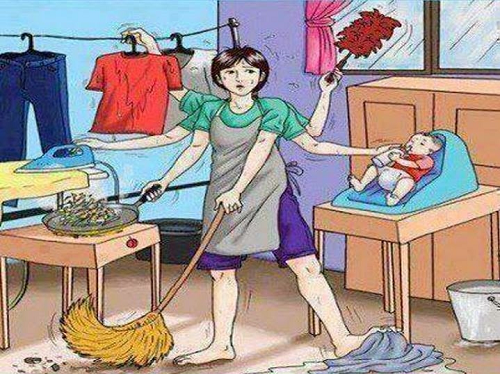 1. Tìm từ chỉ đặc điểm có trong đoạn thơ dưới đây
Ai cũng nghĩ đến mẹ mình
Dịu dàng, đảm đang, tần tảo
Ai cũng thương thương bố mình
Vụng về chăm con ngày bão.
(Nguyễn Thị Mai)
Có một giờ Văn như thế
Lớp em im phắc lặng nghe
Bài “Mẹ vắng nhà ngày bão”
Cô giảng miệt mài say mê.
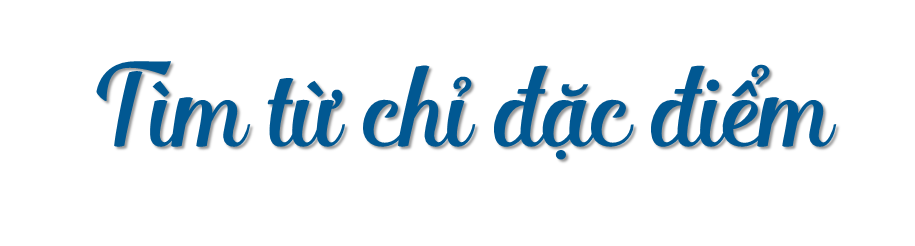 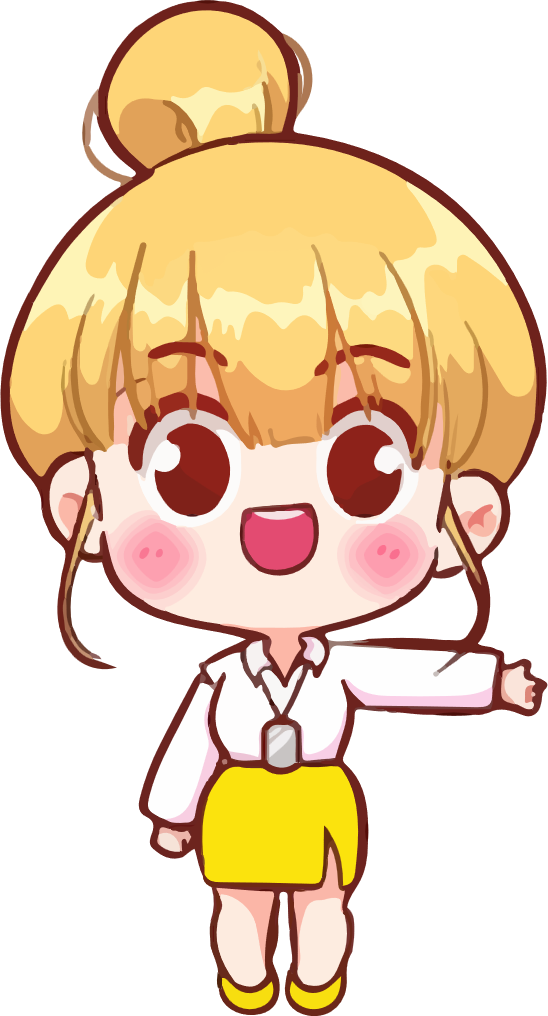 Tìm thêm các từ chỉ 
đặc điểm tính cách con người?
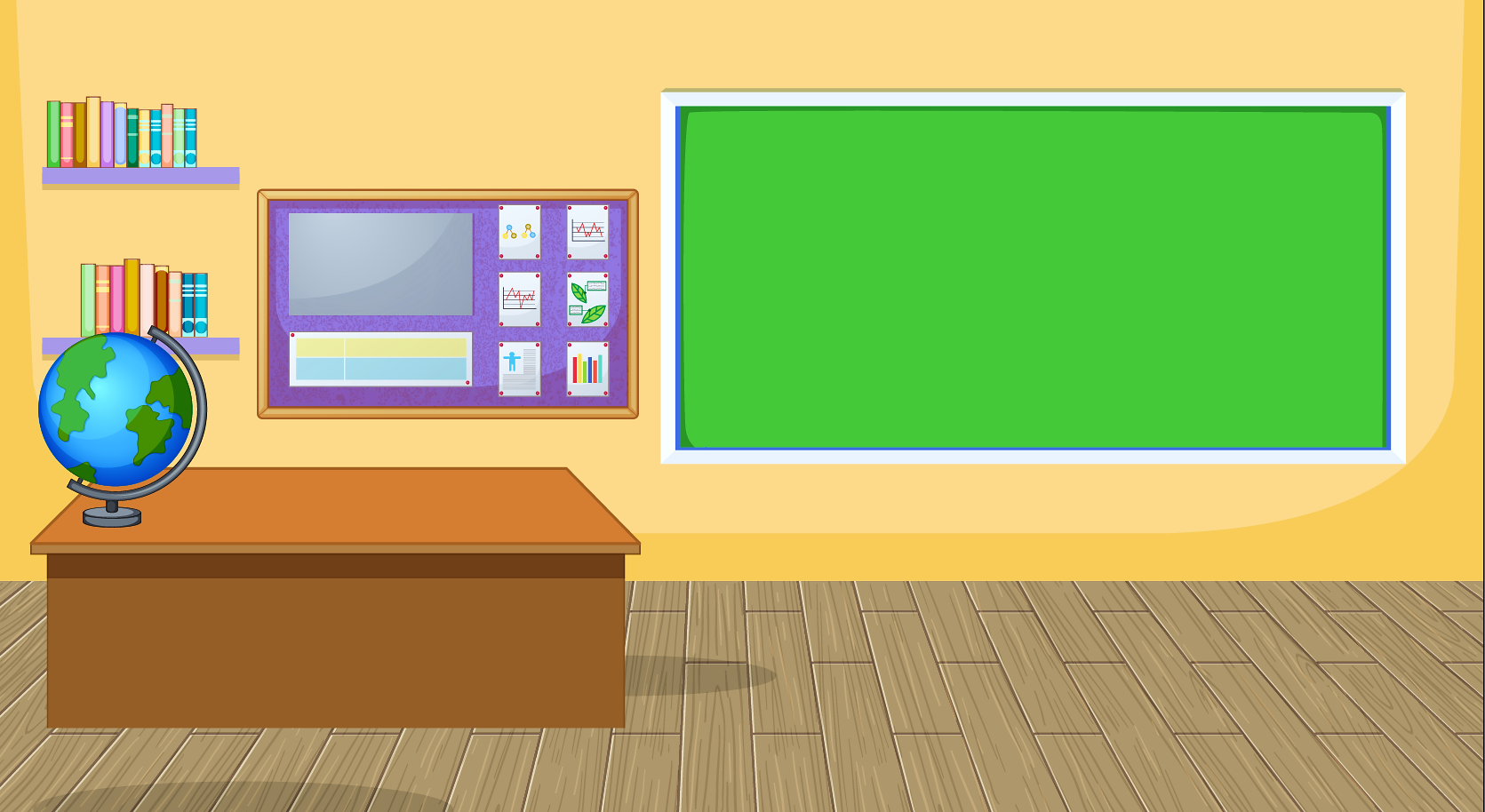 Nội quy CHUNG CỦA TRƯỜNG
Trò chơi
AI NHANH – AI ĐÚNG
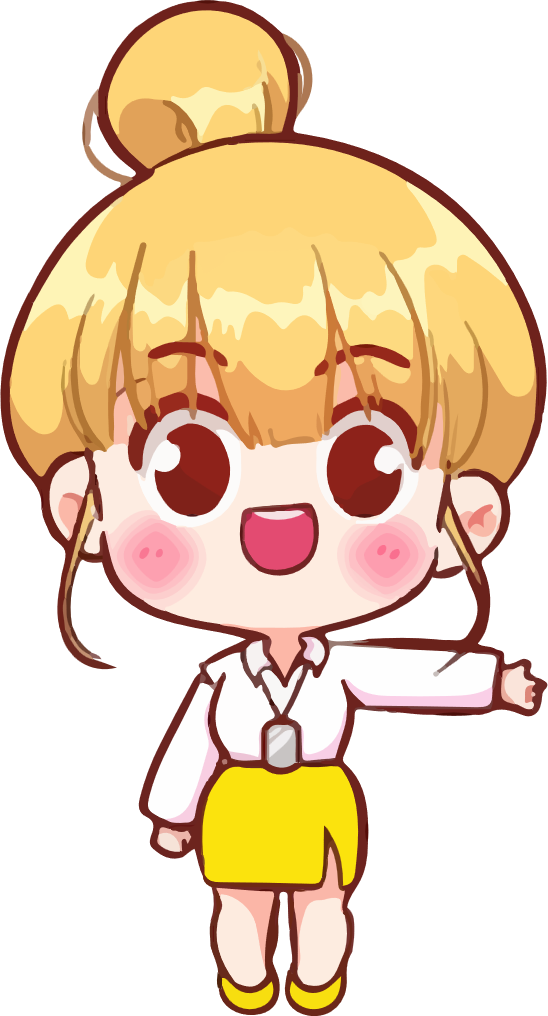 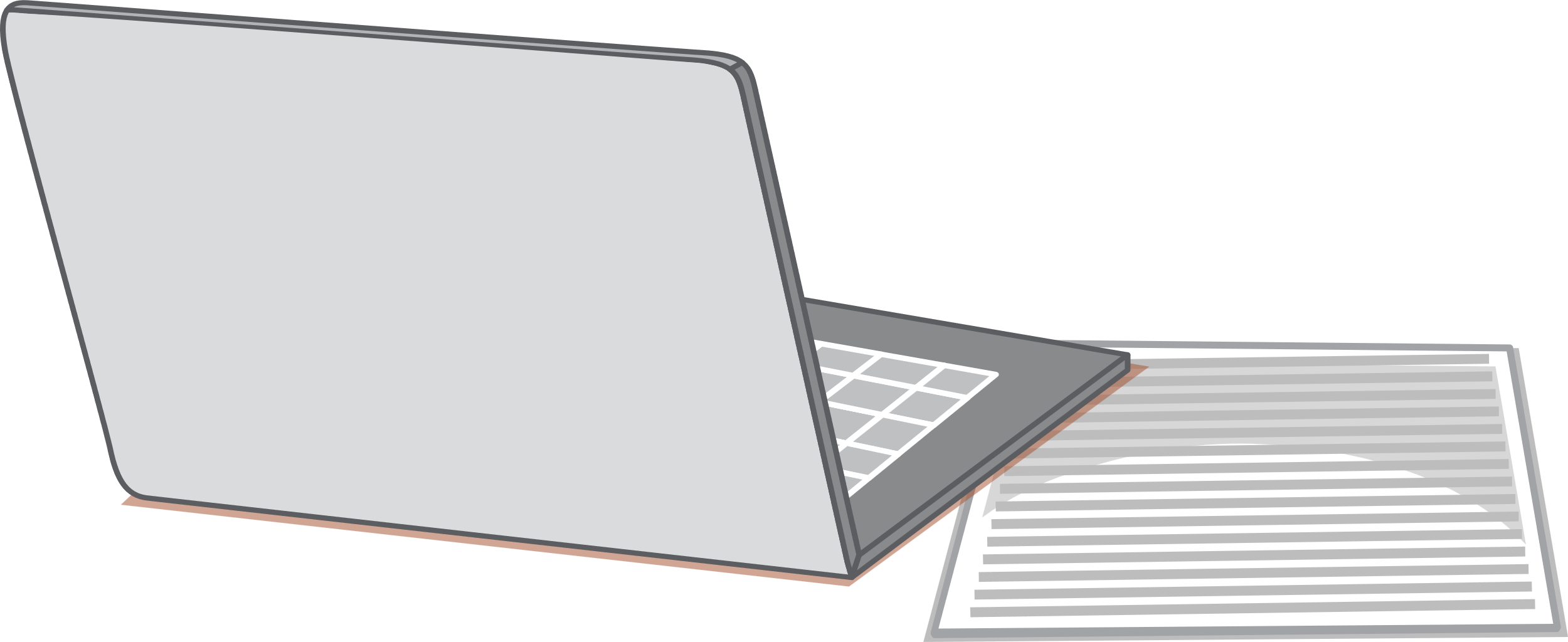 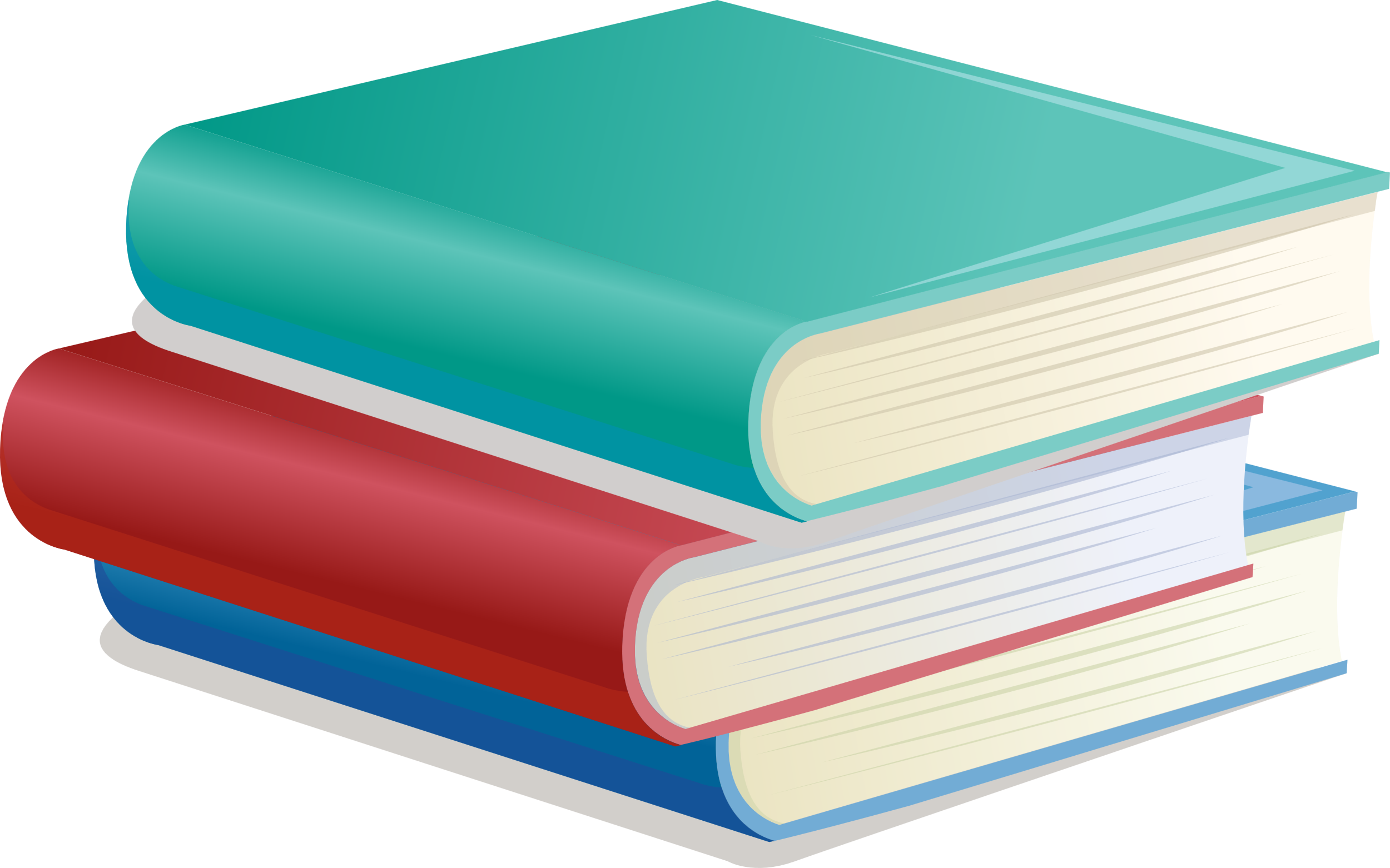 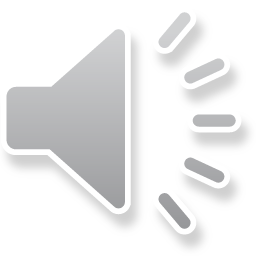 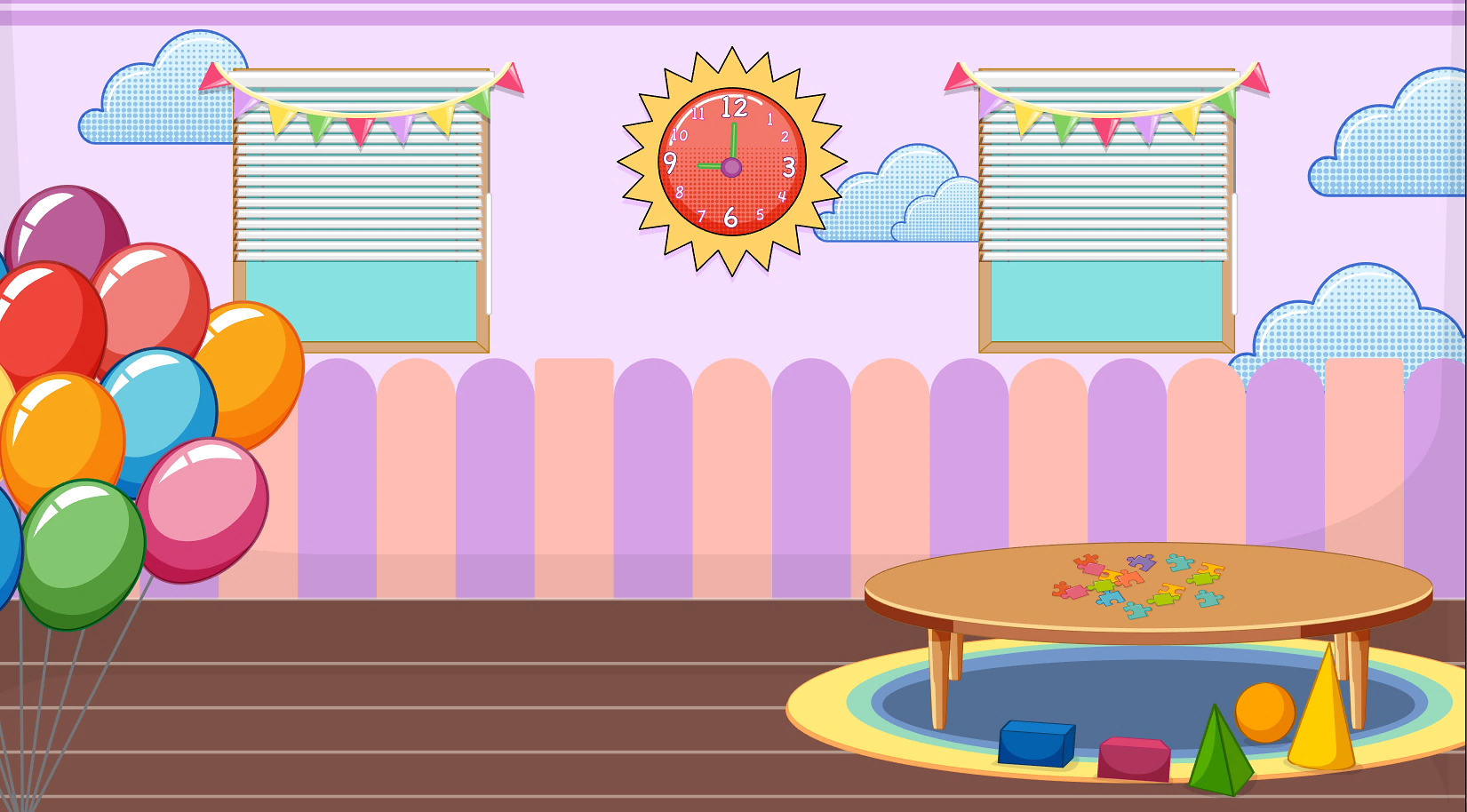 Câu văn: Chị cắm cúi viết thêm vào 
tấm thiệp.
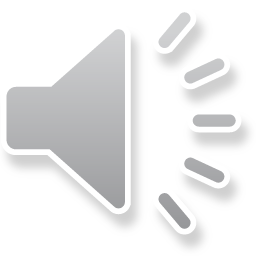 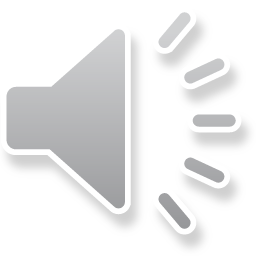 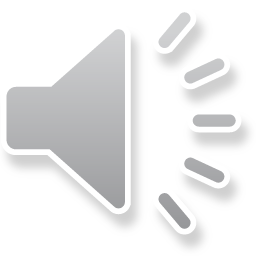 B. Câu hỏi
A. Câu cảm
C. Câu kể
D. Câu khiến
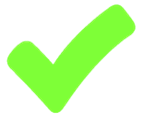 [Speaker Notes: GV CLICK CHUỘT VÀO ĐÁP ÁN  XUẤT HIỆN KẾT QUẢ ĐÚNG/SAI]
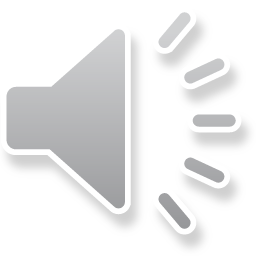 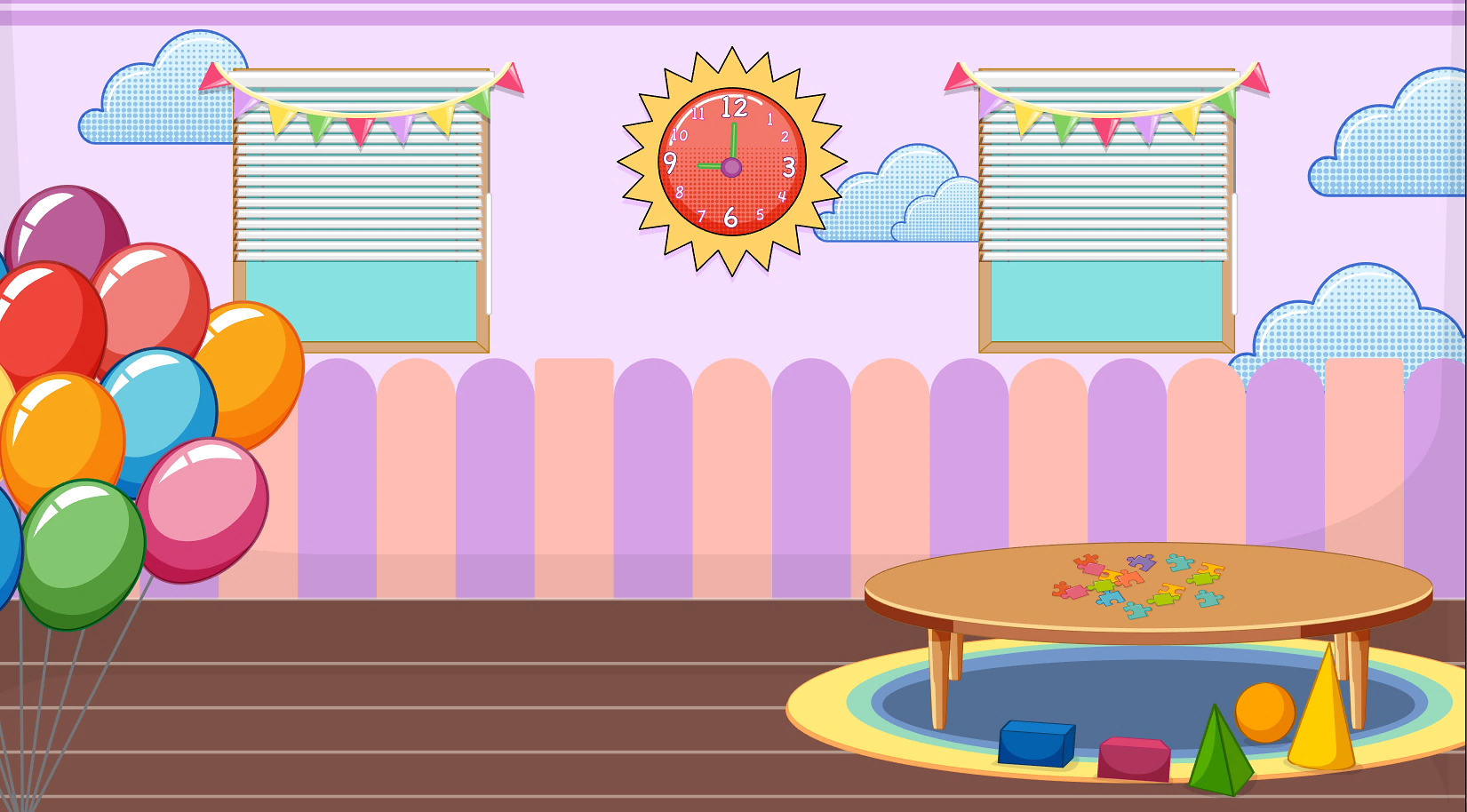 Câu văn: A, bố rất đẹp trai nữa ạ!
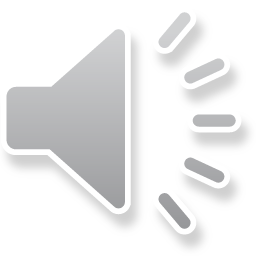 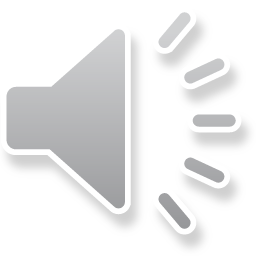 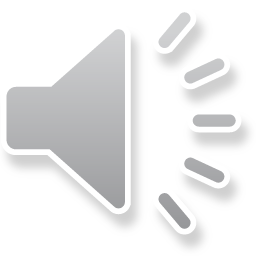 A. Câu kể
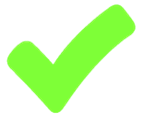 B. Câu cảm
D. Câu khiến
C. Câu hỏi
[Speaker Notes: GV CLICK CHUỘT VÀO ĐÁP ÁN  XUẤT HIỆN KẾT QUẢ ĐÚNG/SAI]
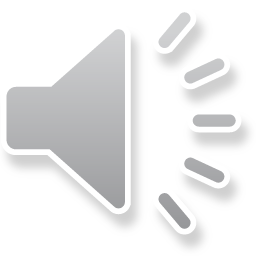 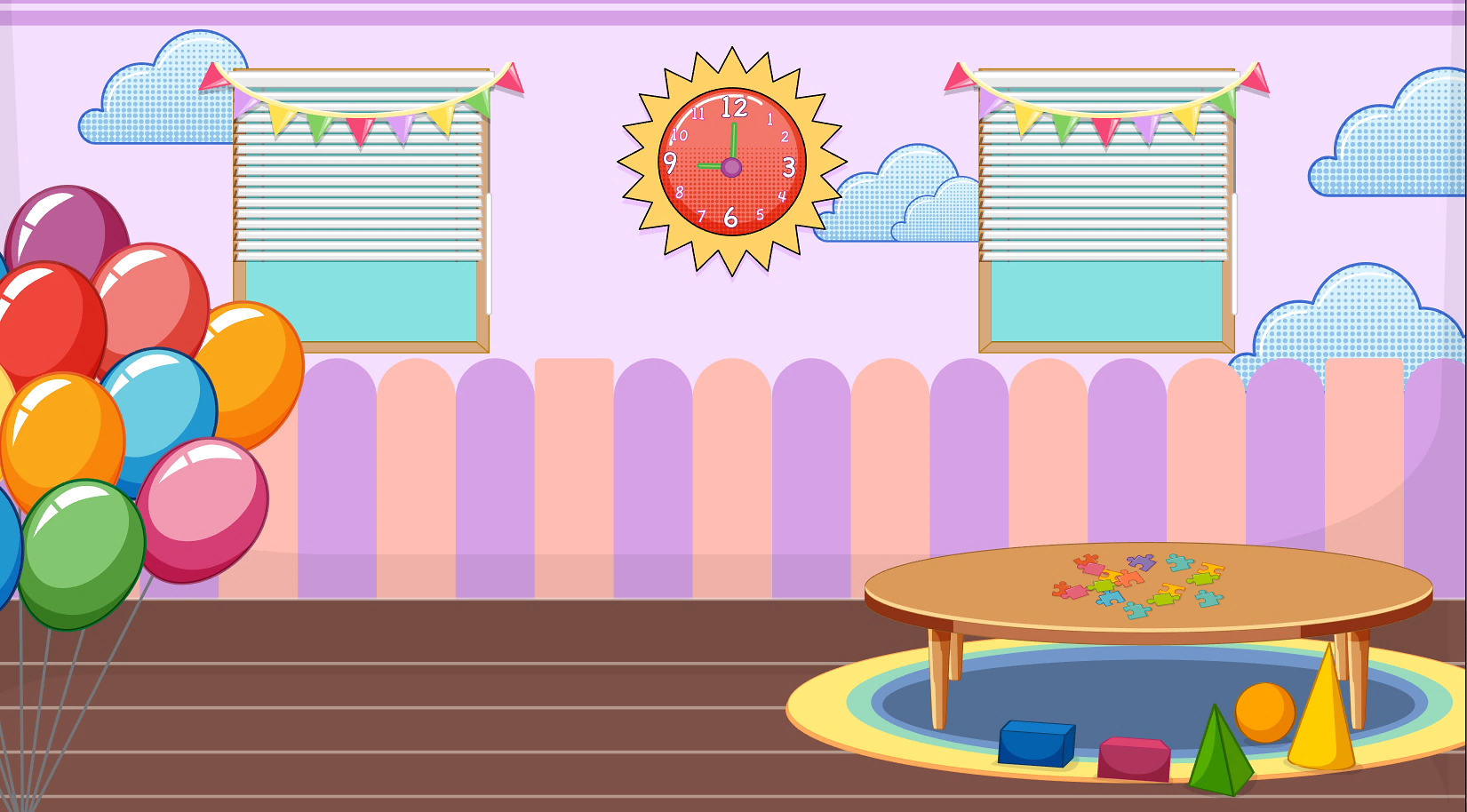 Câu văn: Chị xóa dòng “Nấu ăn không ngon” đi chị!
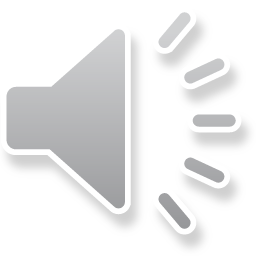 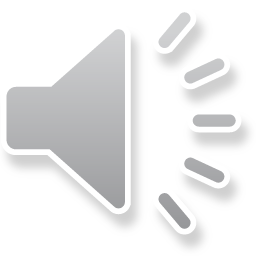 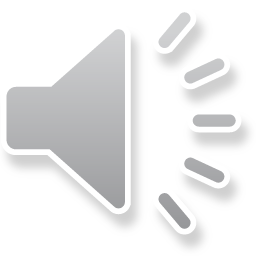 B. Câu hỏi
A. Câu khiến
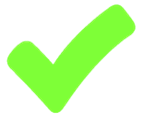 D. Câu cảm
C. Câu kể
[Speaker Notes: GV CLICK CHUỘT VÀO ĐÁP ÁN  XUẤT HIỆN KẾT QUẢ ĐÚNG/SAI]
Bài 2: Ghép mỗi câu sau với kiểu câu thích hợp:
Chị xóa dòng “Nấu ăn không ngon” đi chị!
Câu khiến
Câu cảm
Câu kể
A, bố rất đẹp trai nữa ạ!
Chị cắm cúi viết thêm vào tấm thiệp.
Bài 3. Nêu dấu hiệu nhận biết câu khiến.
đi
Chị xóa dòng “Nấu ăn không ngon” đi chị !
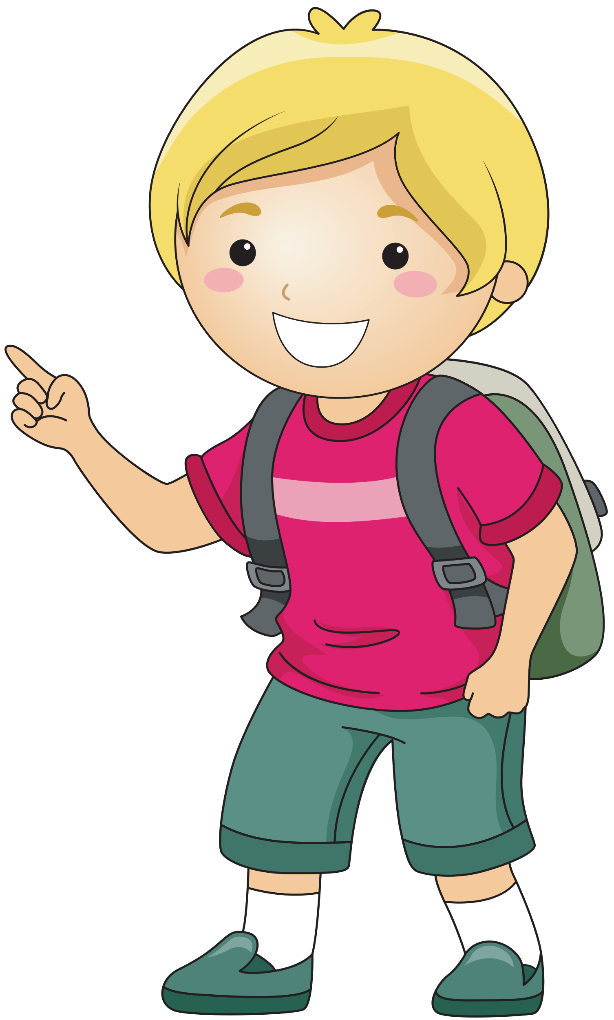 PHÂN BIỆT CÂU CẢM VÀ CÂU KHIẾN
* Giống: Cuối câu đều sử dụng dấu CHẤM THAN
* Khác:
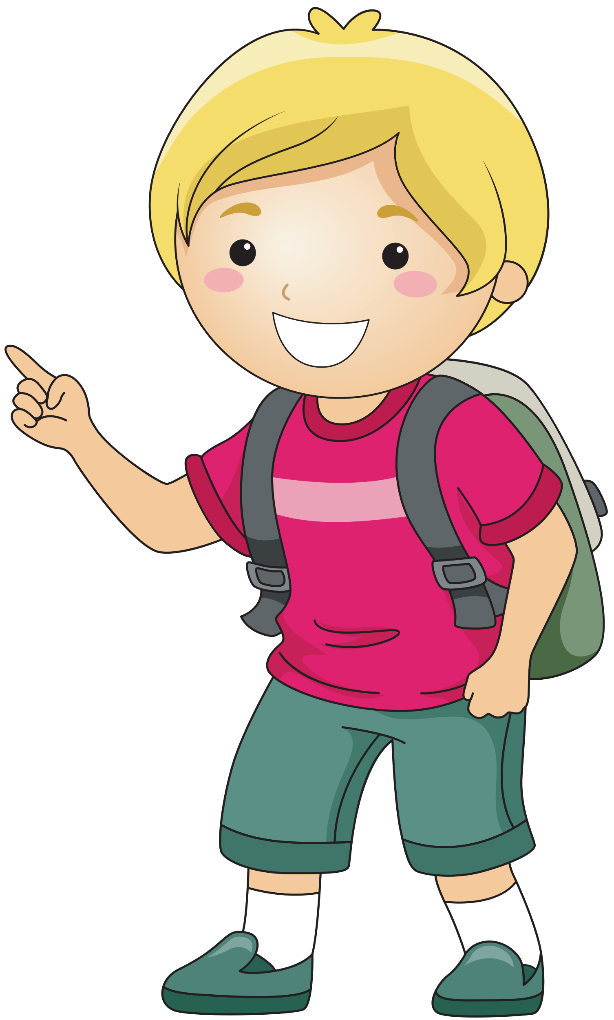 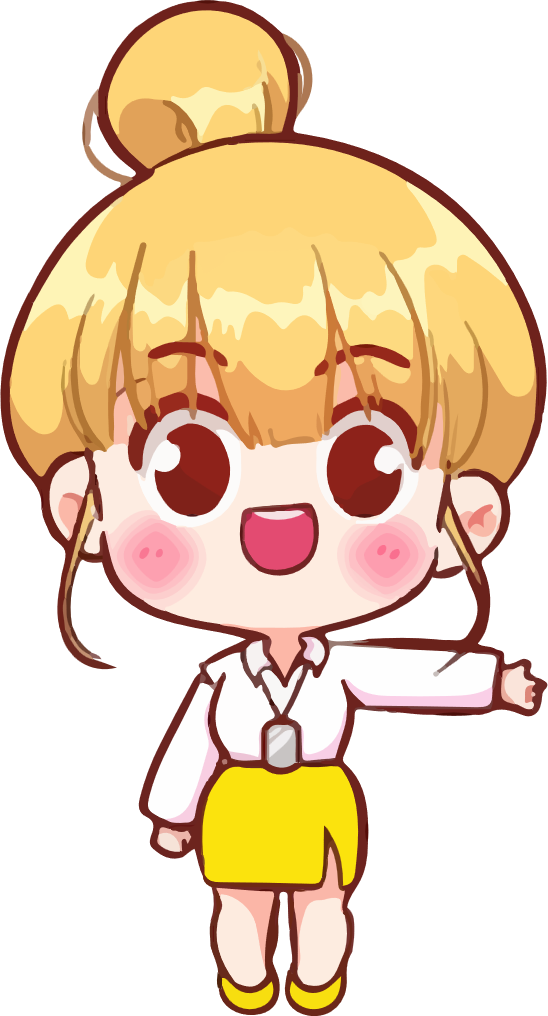 Đặt câu khiến?
Bài 4. Sử dụng các từ hãy, đứng, chớ, đi, thôi, nào, nhé  để đặt câu khiến trong mỗi tình huống dưới đây:
Nhờ người thân hướng dẫn làm bưu thiếp
 Muốn các em nhỏ trật tự khi xem phim trong rạp
 Muốn bố mẹ cho về thăm quê
 Muốn bố mẹ mua cho cuốn truyện mình thích
[Speaker Notes: Hương Thảo – tranthao121004@gmail.com]
Bài 4. Sử dụng các từ hãy, đứng, chớ, đi, thôi, nào, nhé  để đặt câu khiến trong mỗi tình huống dưới đây:
Nhờ người thân hướng dẫn làm bưu thiếp
[Speaker Notes: Hương Thảo – tranthao121004@gmail.com]
Mẫu: Mẹ hướng dẫn con làm bưu thiếp tặng cô đi ạ!
đi
nào
- Mẹ hướng dẫn con làm bưu thiếp tặng cô nào!
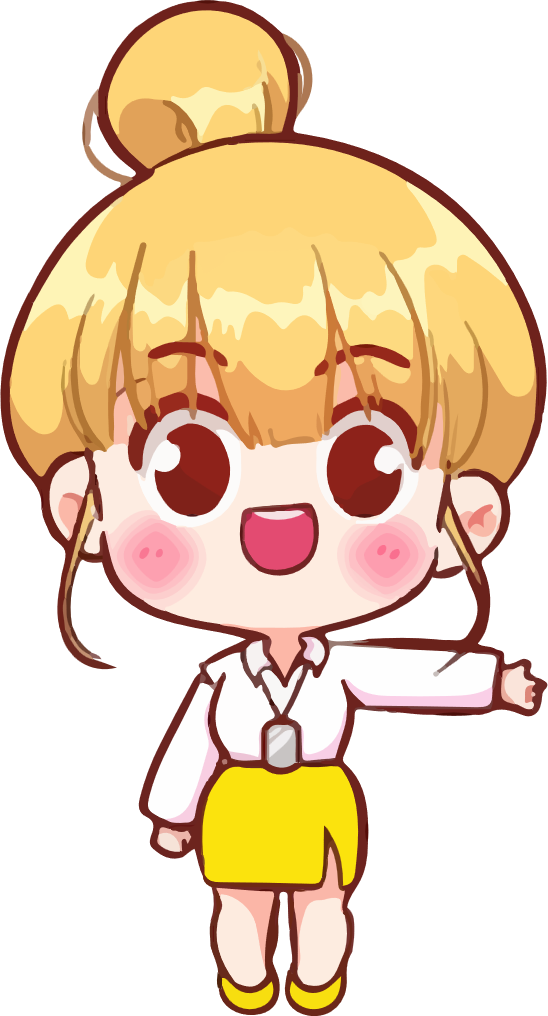 - Mẹ hướng dẫn con làm bưu thiếp tặng cô nhé!
nhé
Bài 4. Sử dụng các từ hãy, đứng, chớ, đi, thôi, nào, nhé  để đặt câu khiến trong mỗi tình huống dưới đây:
b. Muốn các em nhỏ trật tự khi xem phim trong rạp
c.  Muốn bố mẹ cho về thăm quê
d. Muốn bố mua cho cuốn truyện mình thích
các em nhỏ
bố mẹ
bố
[Speaker Notes: Hương Thảo – tranthao121004@gmail.com]
GHI NHỚ
Câu khiến dùng để nêu yêu cầu, đề nghị, mong muốn, trong câu khiến thường có các từ như hãy, đi, chớ, đừng,… Khi viết, cuối câu khiến thường dùng dấu chấm than.
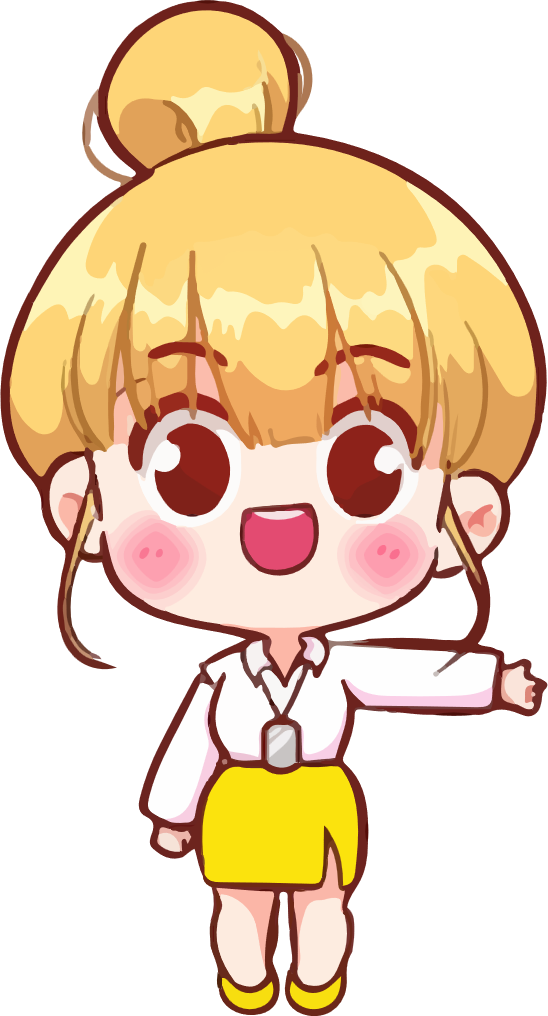 TẠM BIỆT VÀ
 HẸN GẶP LẠI!
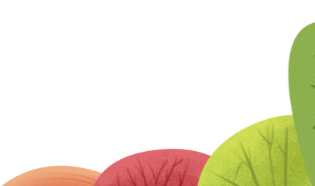 Bài 3. Nêu dấu hiệu nhận biết câu khiến.
Chị xóa dòng “Nấu ăn không ngon” đi chị!
DẤU HIỆU NHẬN BIẾT CÂU KHIẾN
- Dùng để nêu mong muốn, yêu cầu, đề nghị.
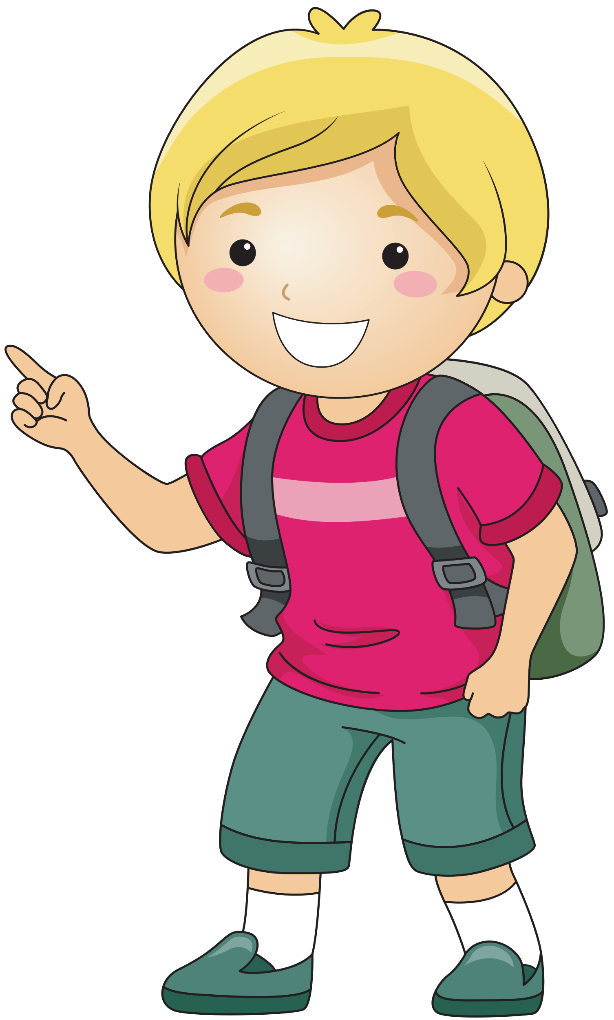 - Cuối câu khiến có dấu chấm than.
- Có từ “đi” để nhấn mạnh yêu cầu, đề nghị của người nói.